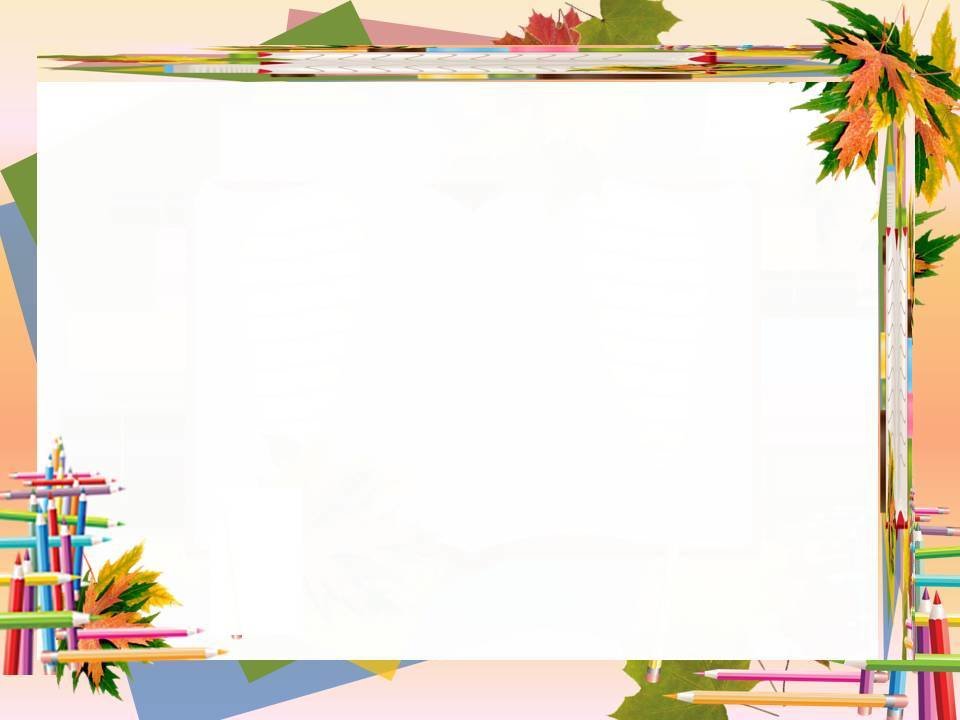 Муниципальное бюджетное дошкольное образовательное учреждение «Детский сад «Пчелка» общеразвивающего вида 
с. Карамахи Буйнакского района
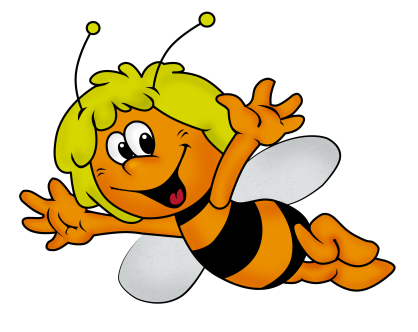 Взаимодействие с родителями
«Ребенок - зеркало семьи; как в капле воды отражается солнце, так в детях отражается нравственная чистота матери и отца». 
                                          В. А. Сухомлинский
Муниципальный этап Республиканского конкурса
«Лучший детский сад года Дагестана - 2021»
(Приказ № 127 от 07.10.2021 МКУ «УОБР»)
Заведующая: Алигаджиева Калимат Ахмедовна
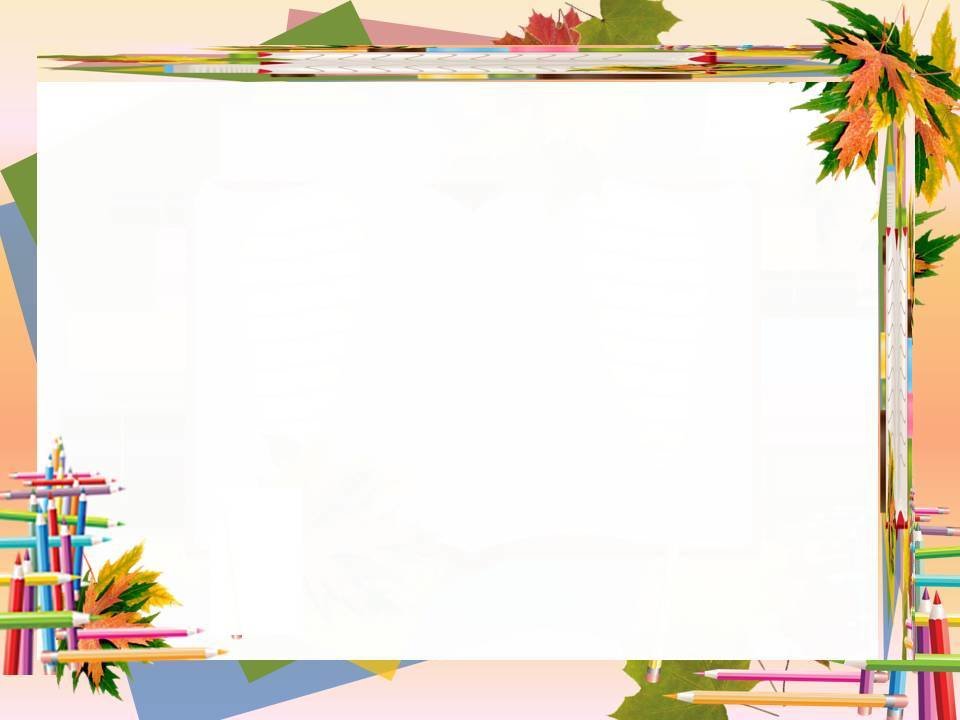 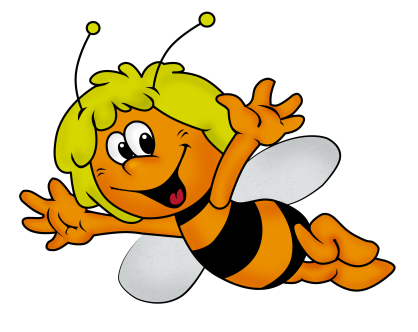 Одна из основных задач детского сада- «взаимодействие с семьёй для обеспечения полноценного развития ребёнка» Это взаимодействие рассматривается нами как социальное партнёрство (равное участие детского сада и семьи в воспитании ребёнка).
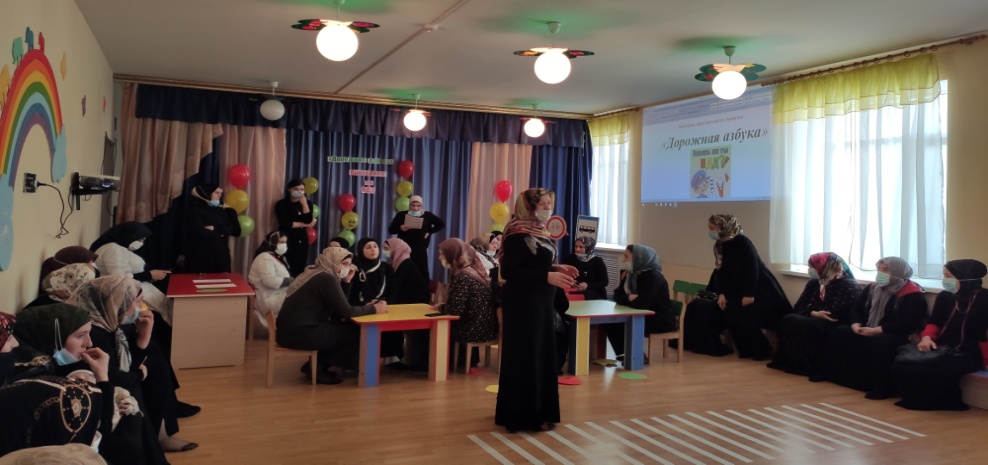 Формы работы с родителями: 

     * коллективные (массовые);                  
     * индивидуальные;                                    
      * наглядно информационные.
* Традиционные
* Нетрадиционные
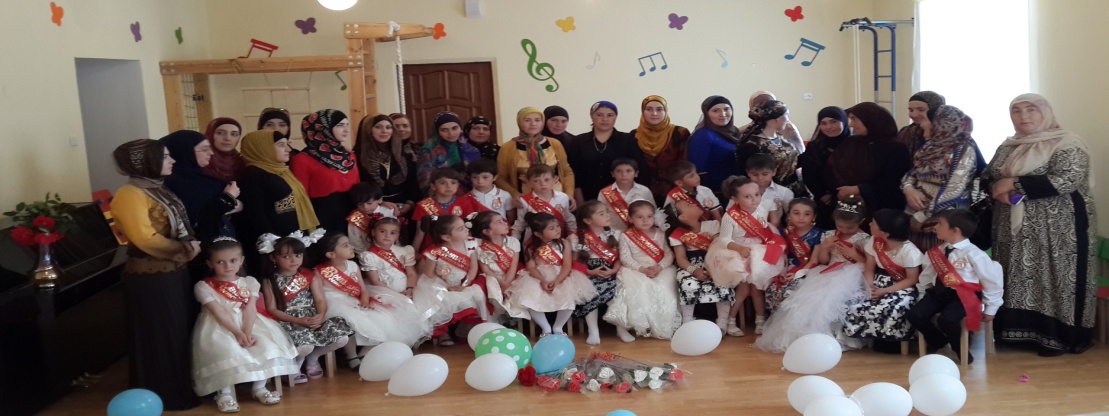 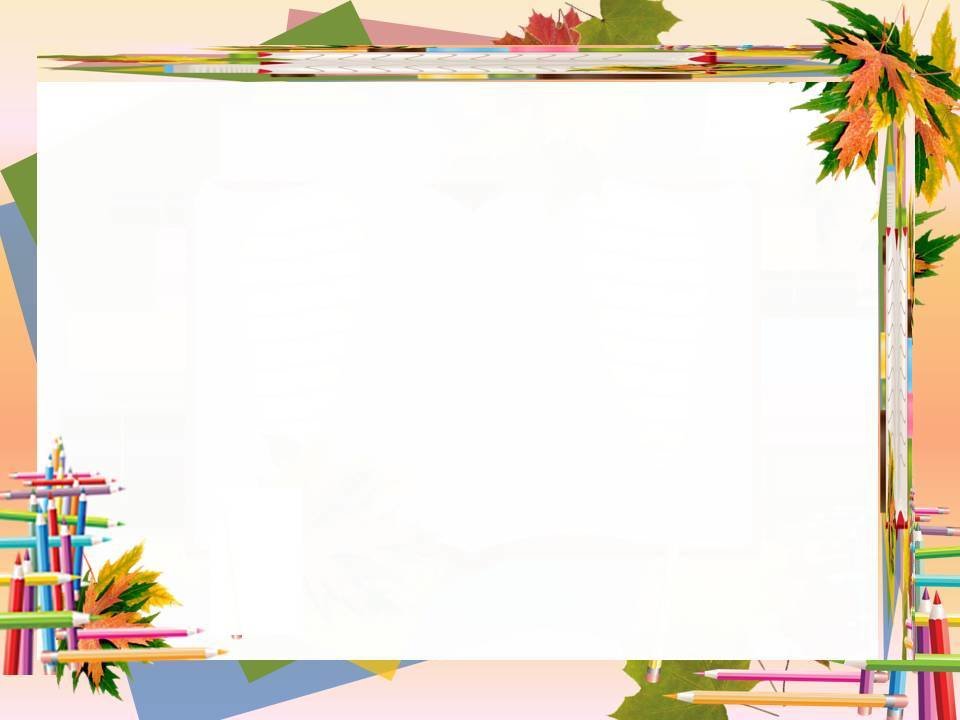 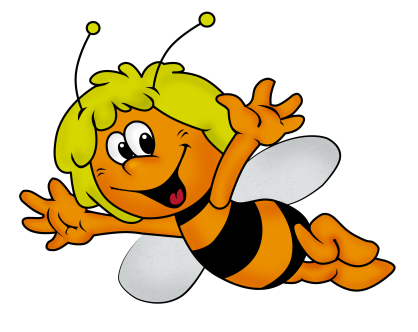 Родительские собрания
Одной из эффективных познавательных форм работы с семьей остаются родительские собрания, на которых педагоги используют ИКТ, видеозаписи деятельности детей, фрагменты занятий, конкурсных выступлений и многое другое Именно поэтому процент посещения собраний достаточно высок.
Целью таких собраний является педагогическое просвещение родителей, повышение уровня их педагогической культуры, оказание им помощи в воспитании детей.
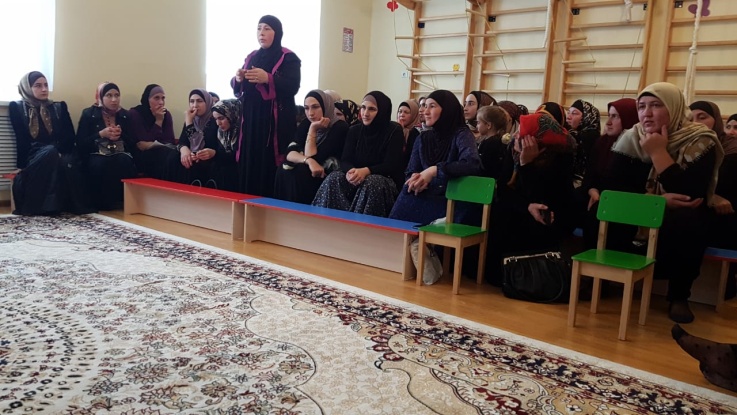 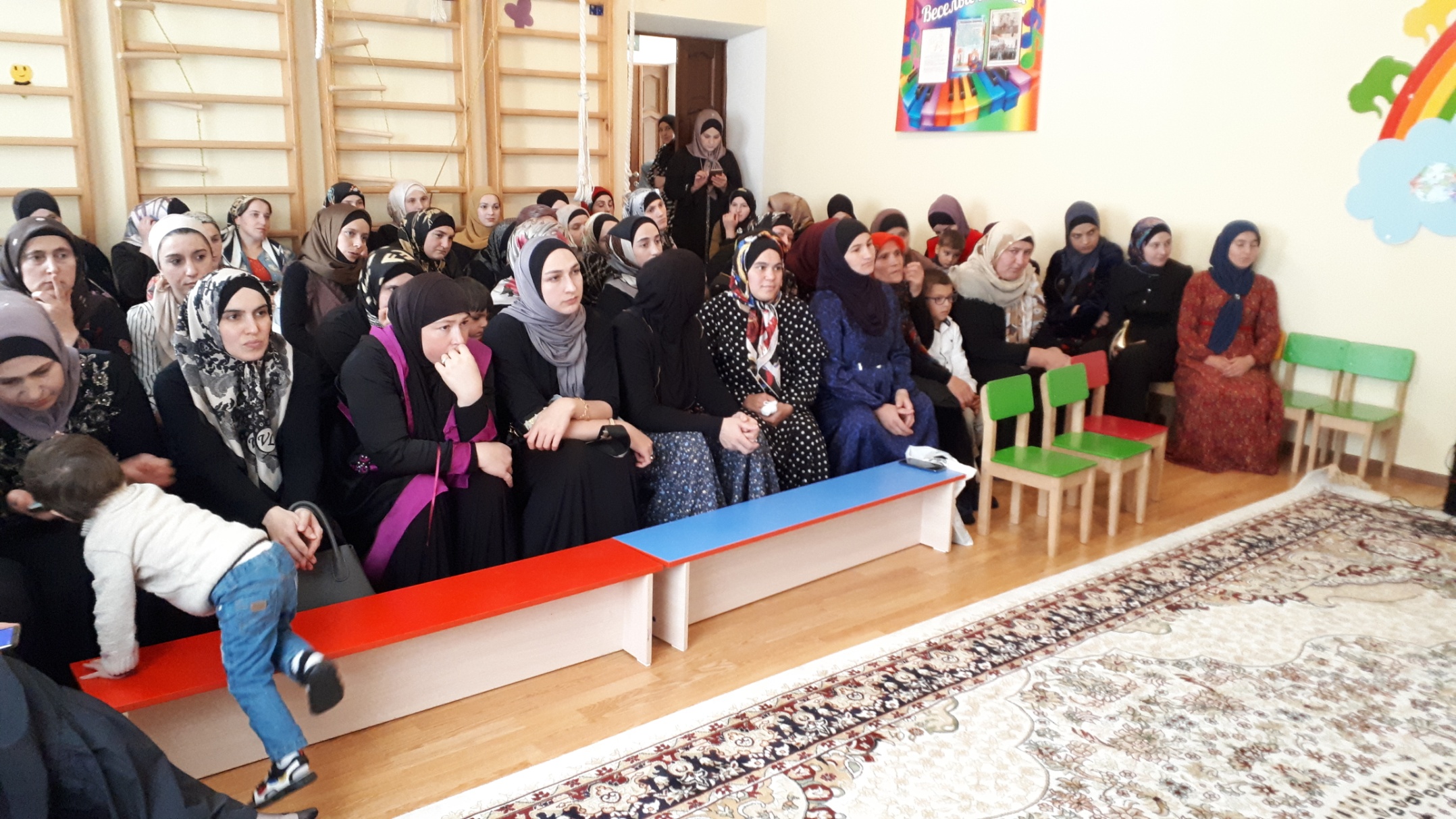 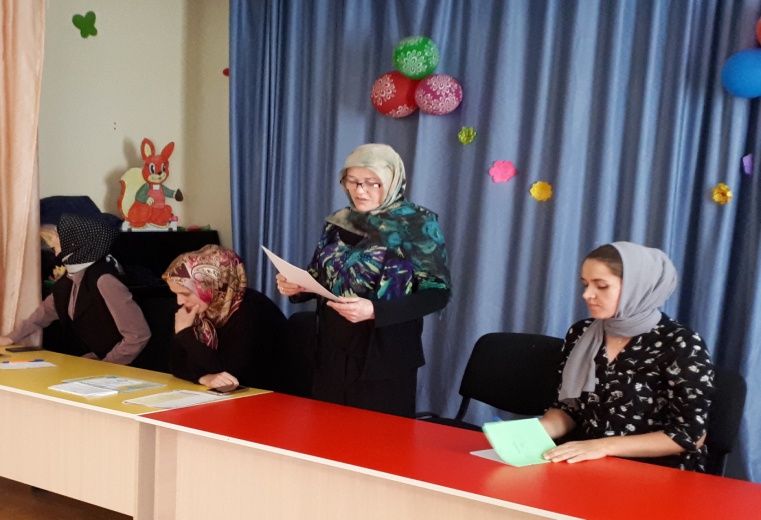 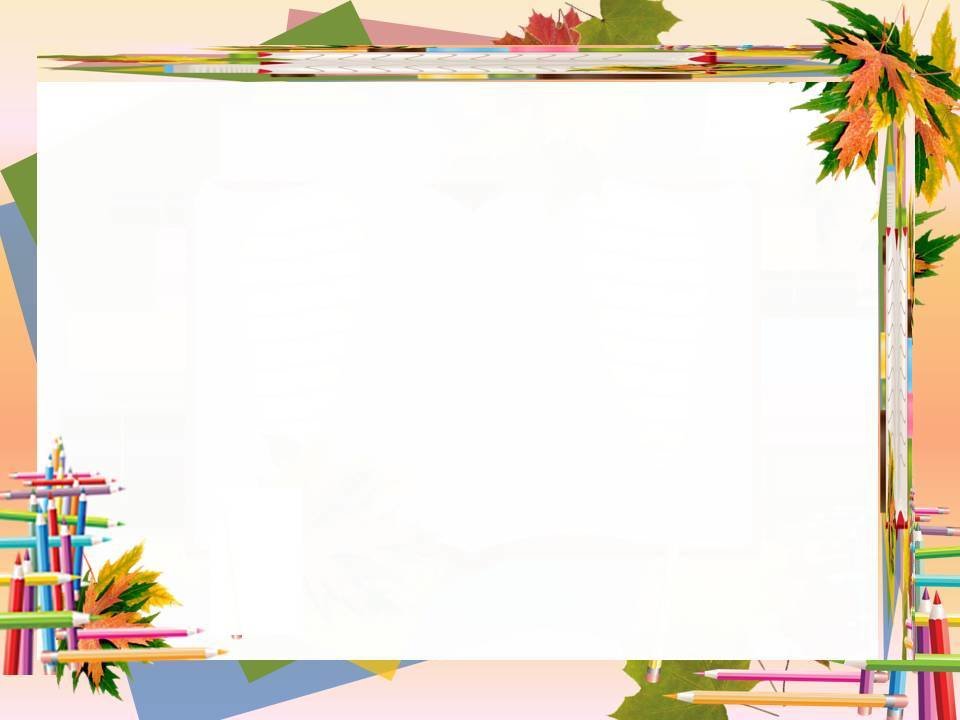 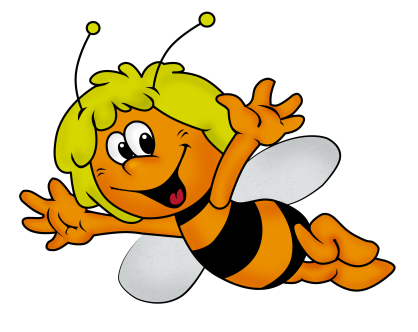 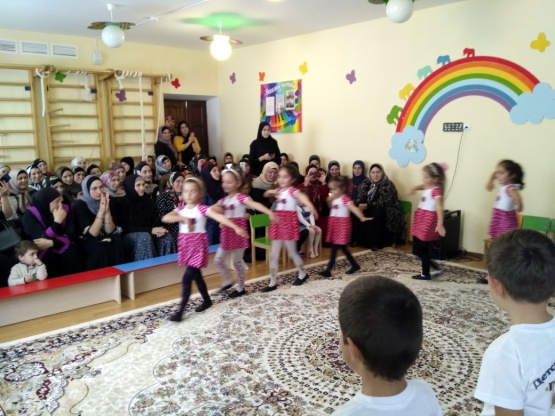 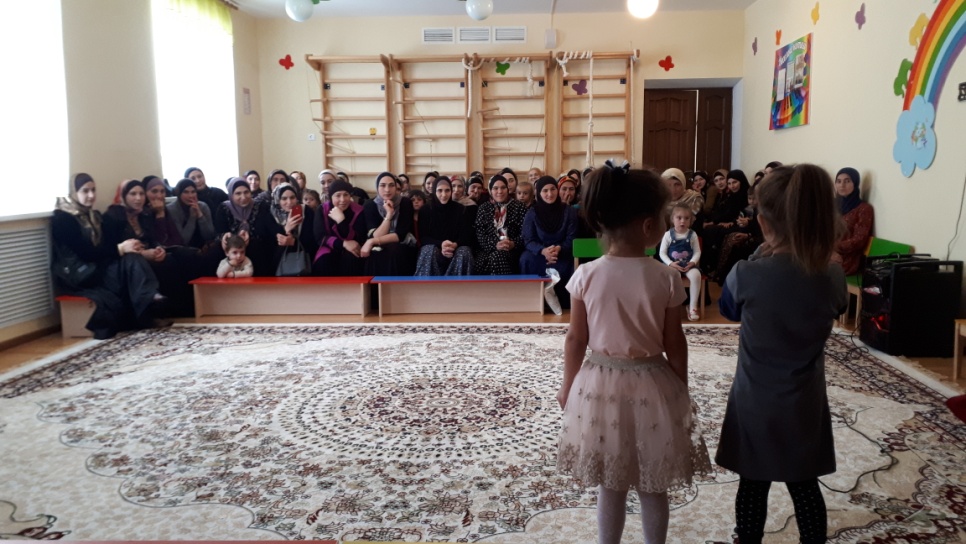 Групповые родительские собрания
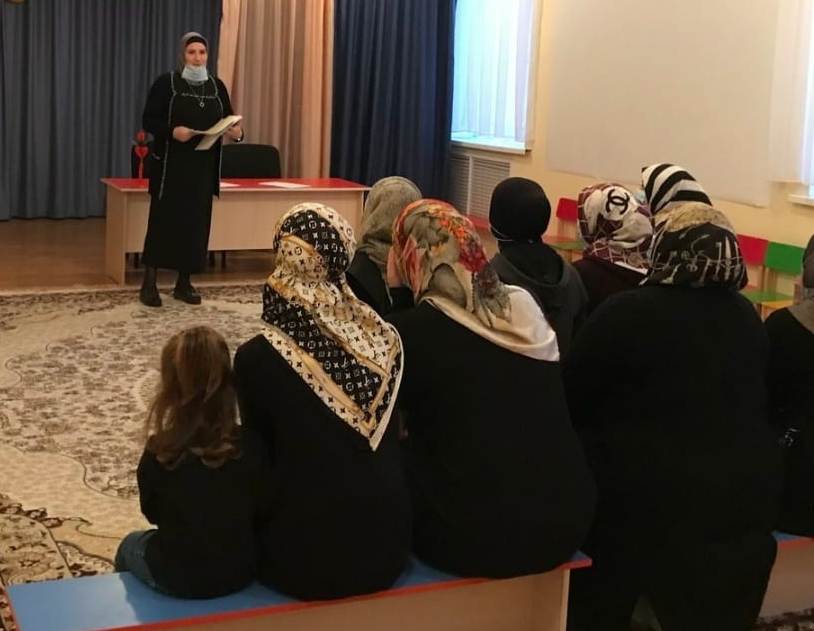 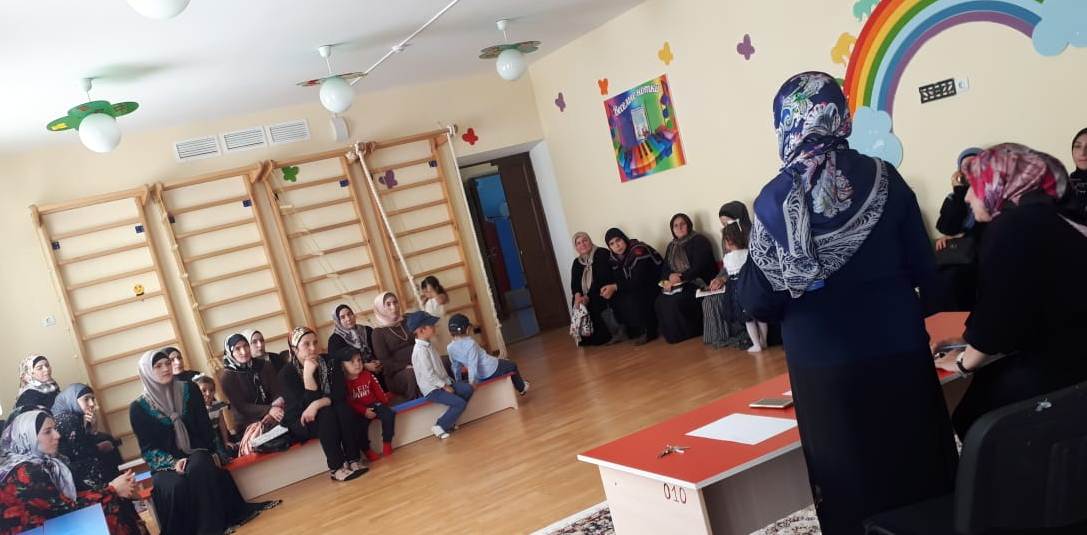 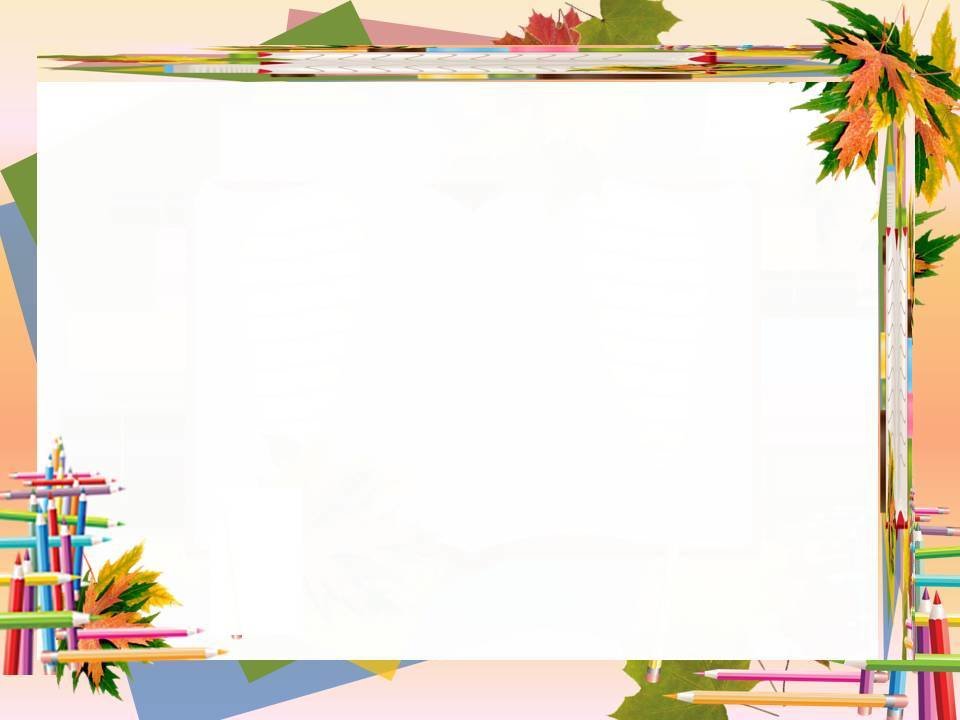 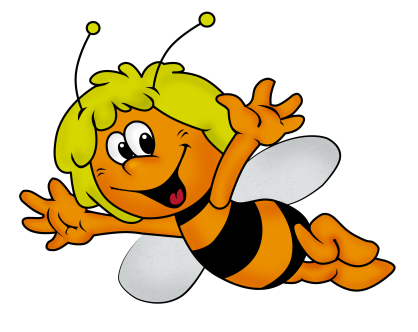 Родители на утренниках и праздниках.
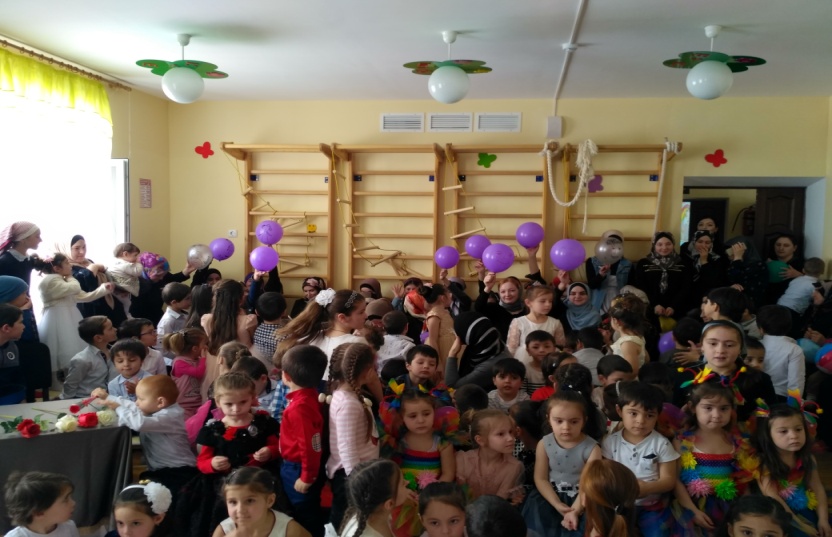 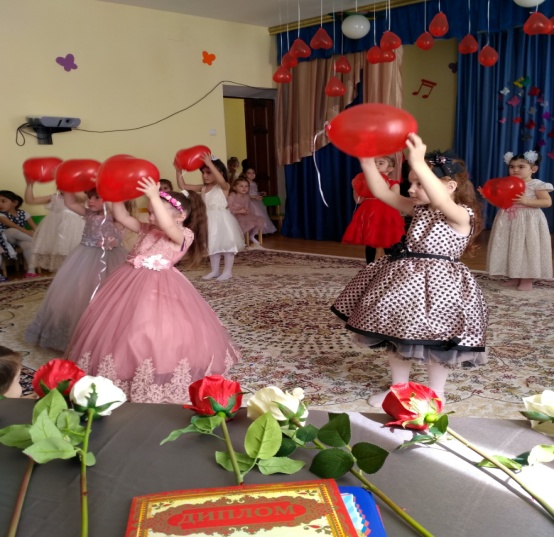 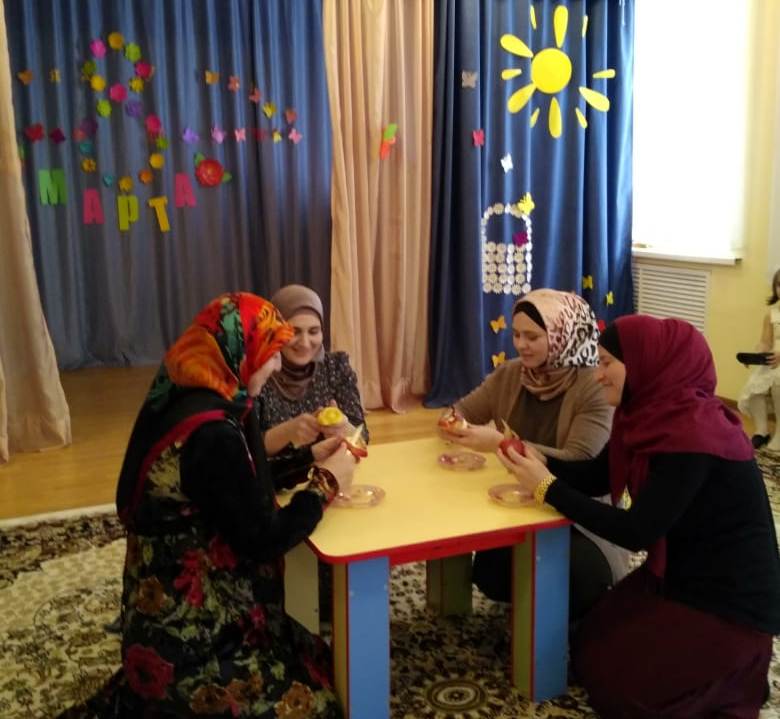 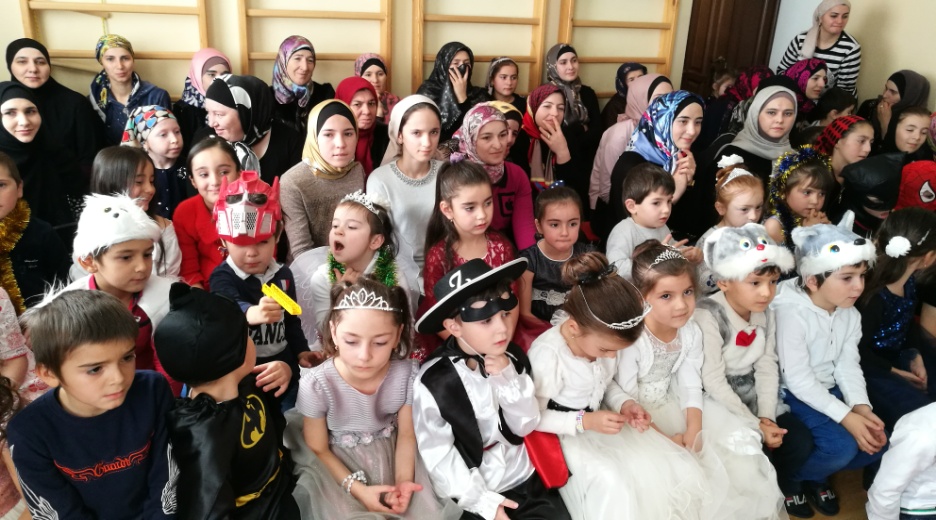 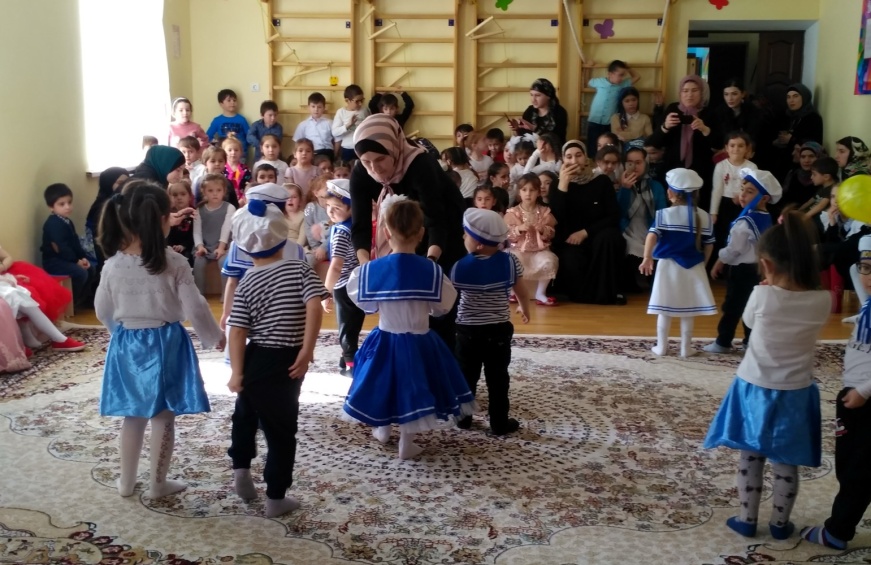 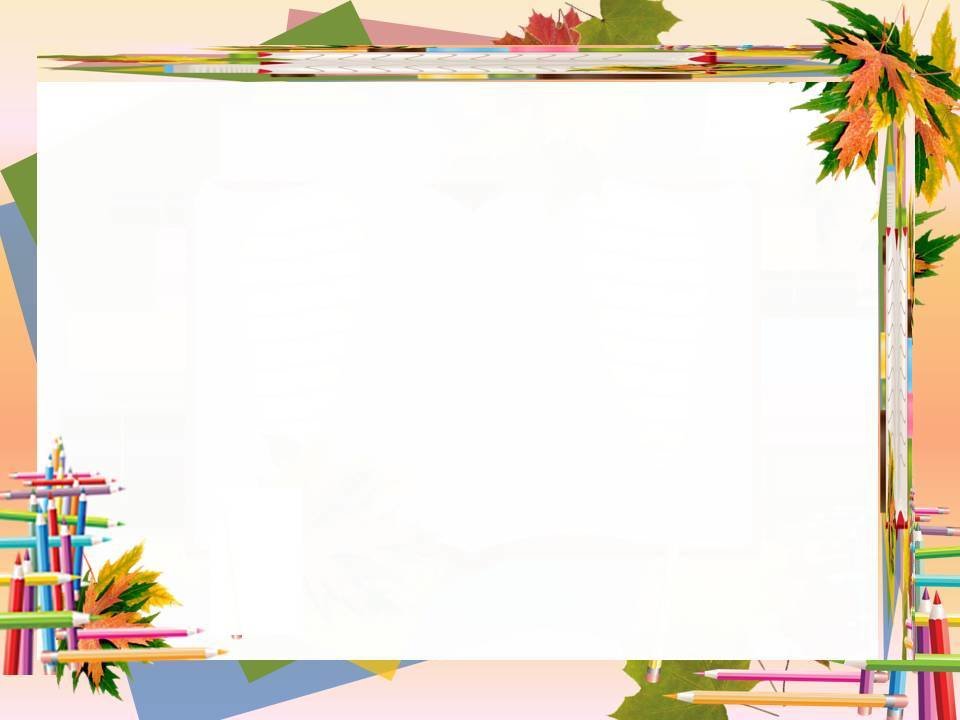 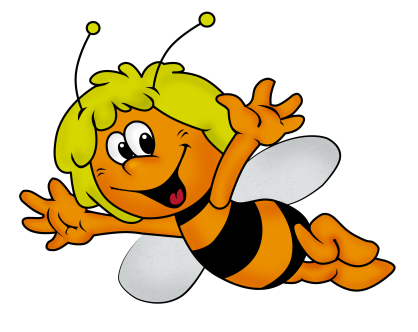 Участие в конкурсах
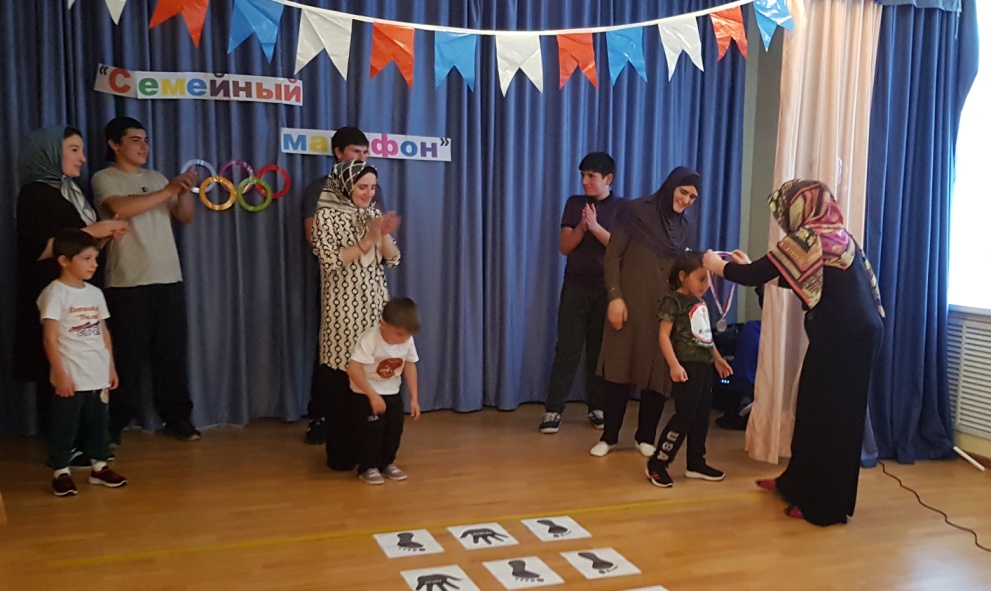 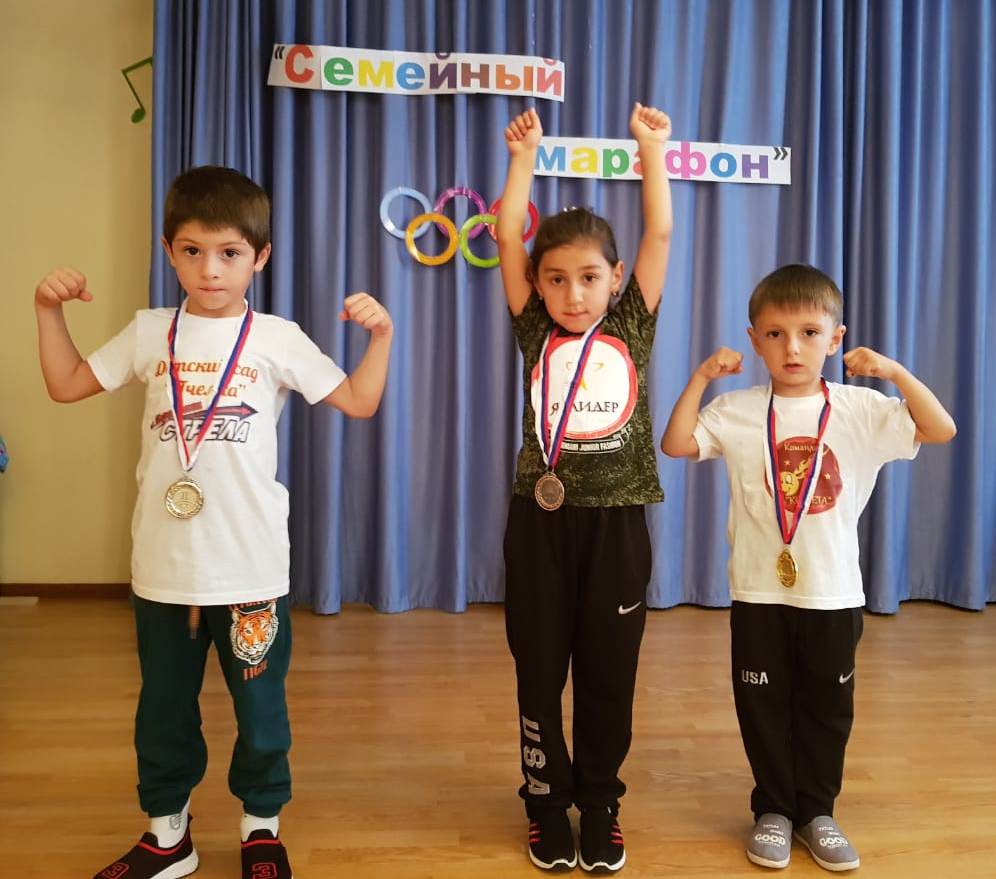 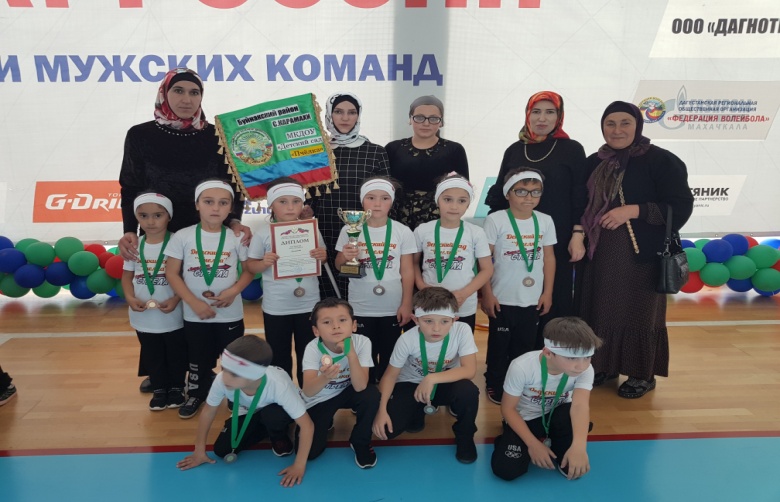 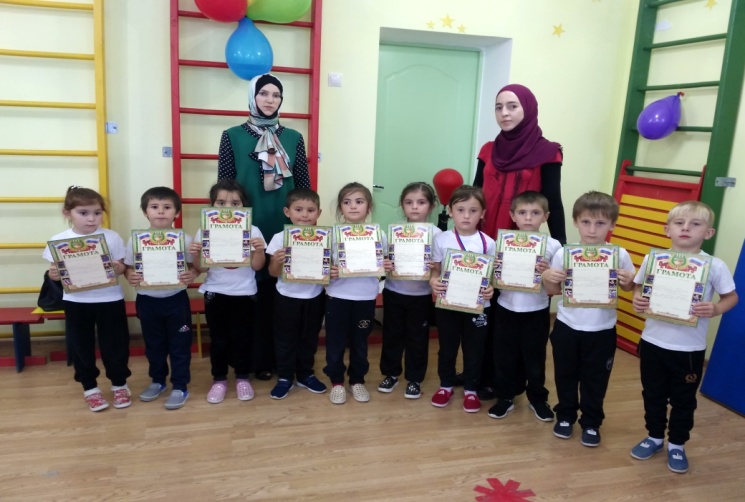 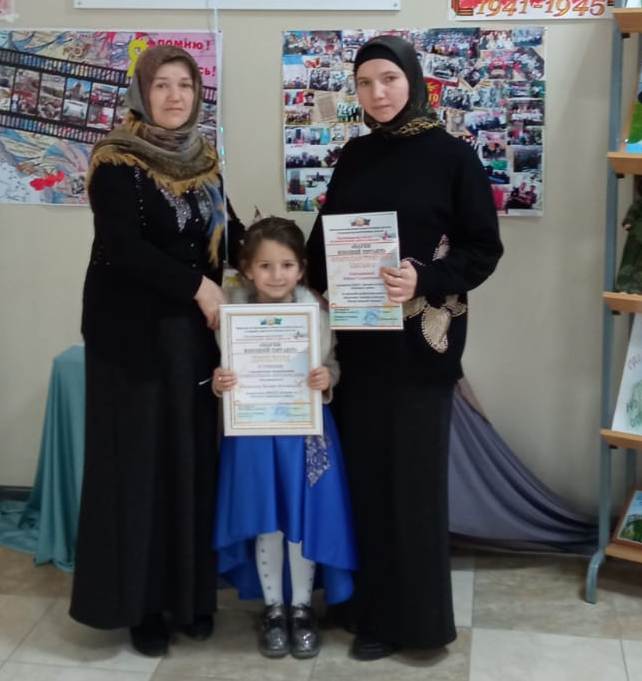 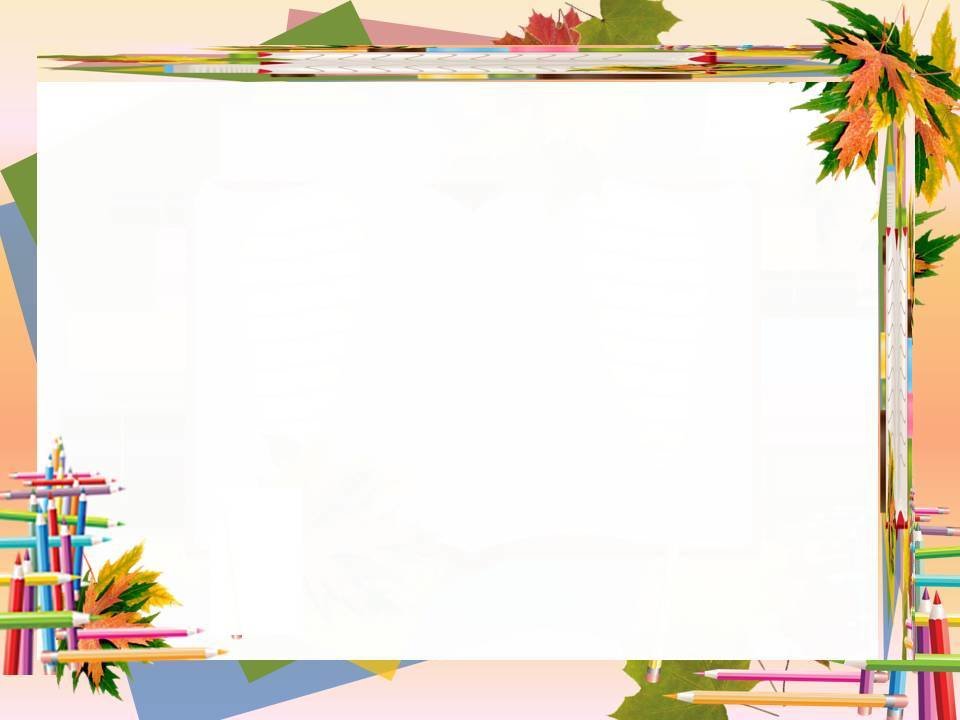 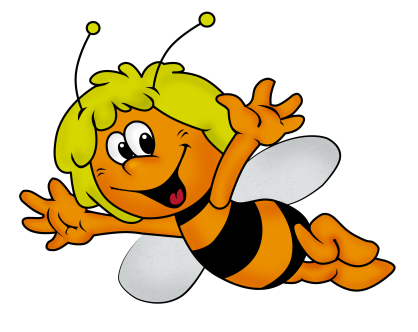 КВН «Дорожная азбука» с родителями
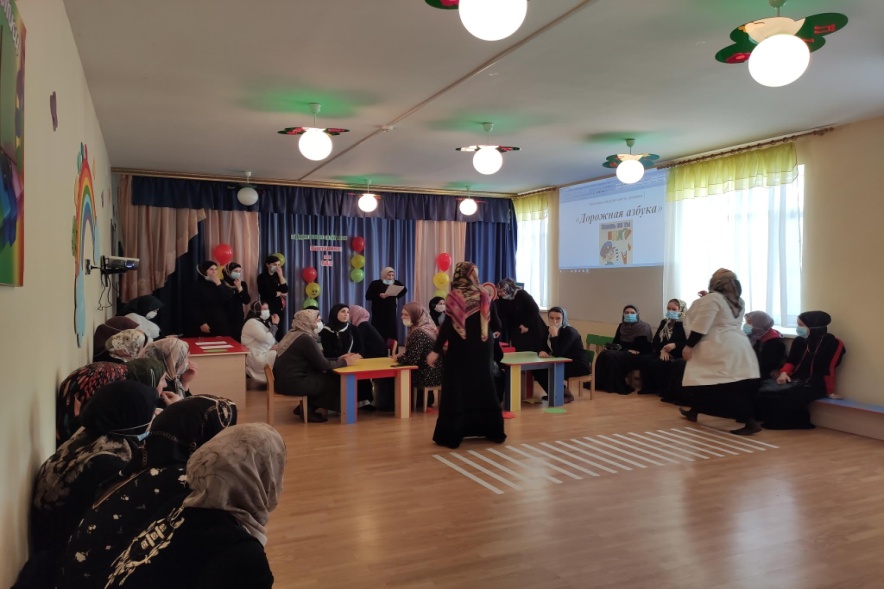 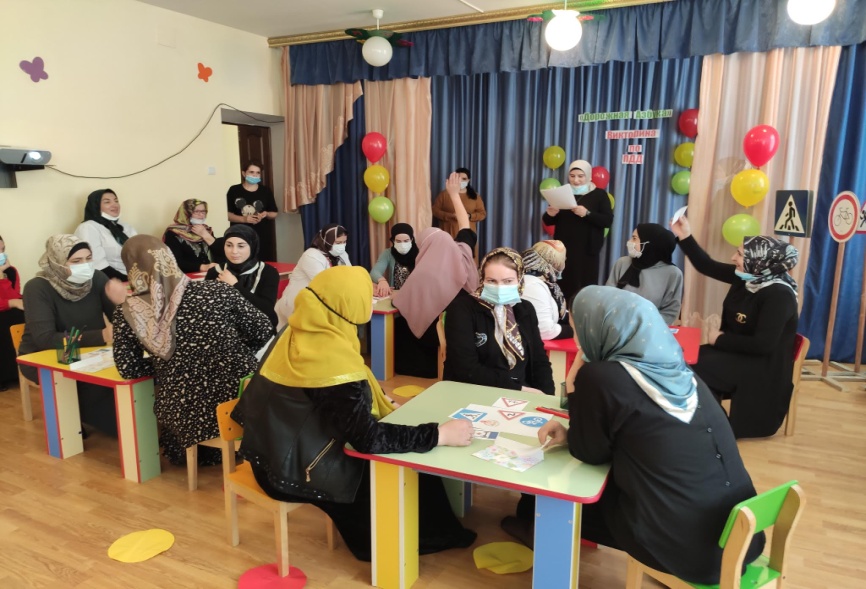 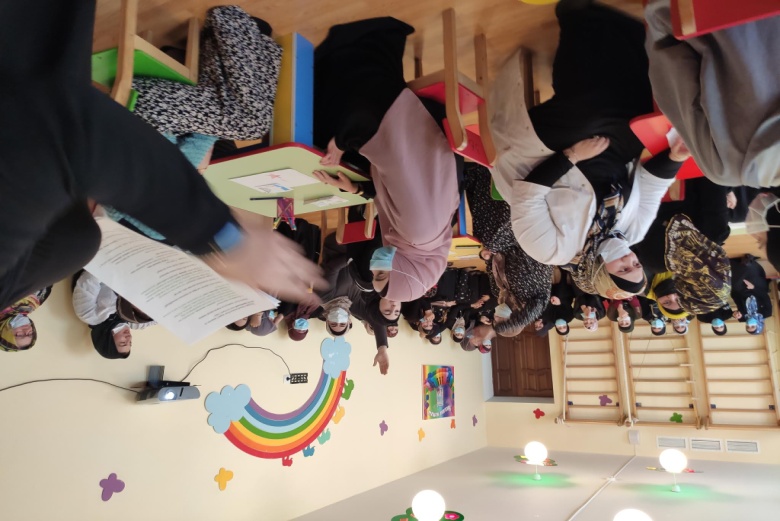 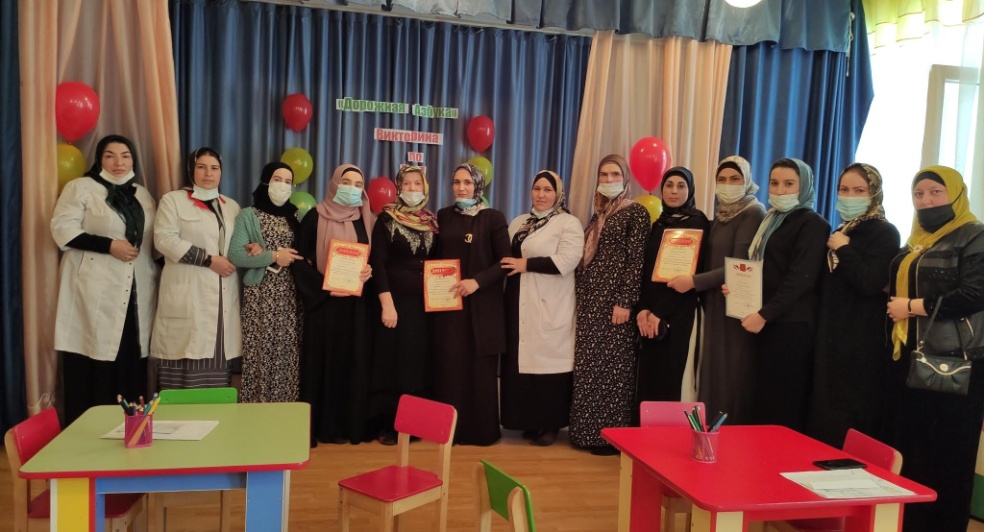 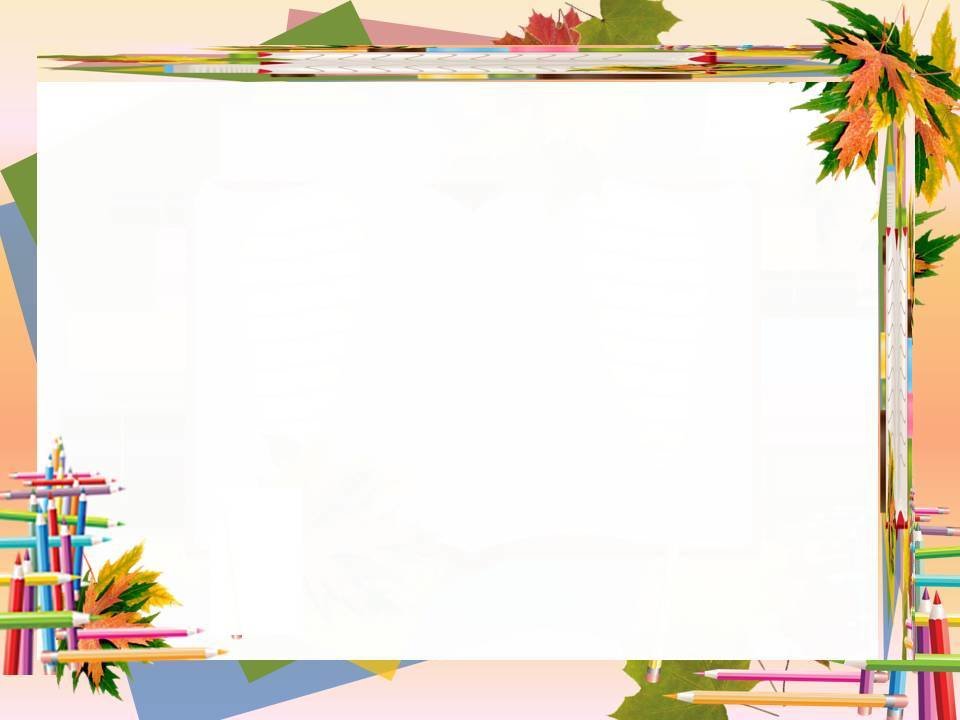 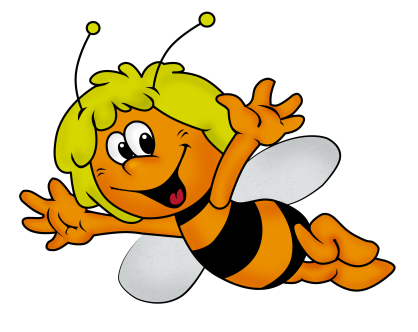 Беседы и консультации
Педагогическая беседа – обмен мнениями по тому или иному вопросу.
 Её особенность – активное участие и воспитателя, и родителей. Беседа может возникать стихийно,  по инициативе родителей и педагога
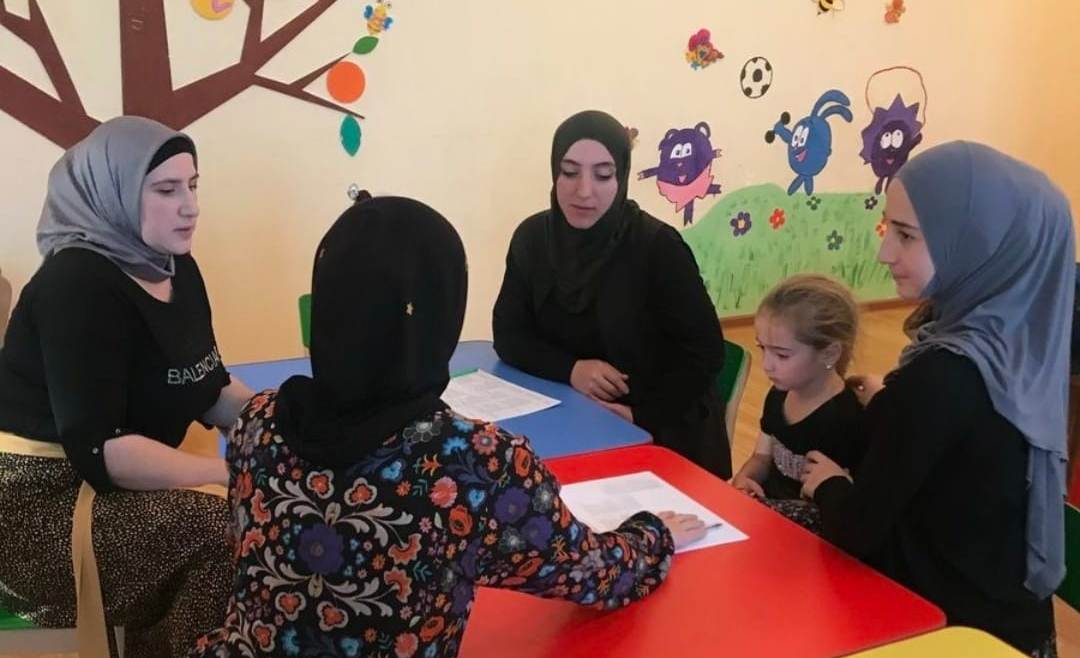 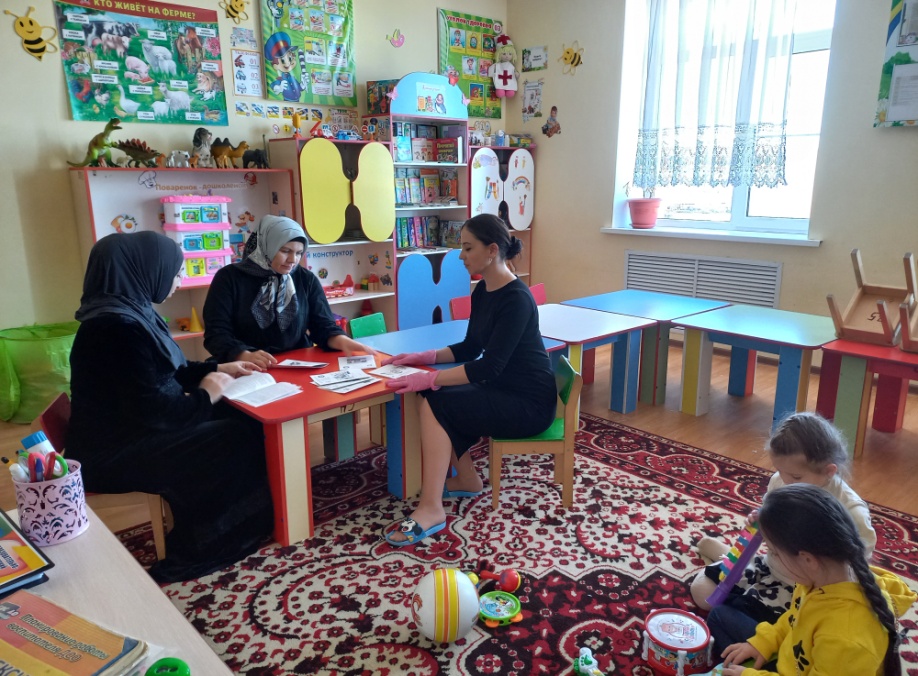 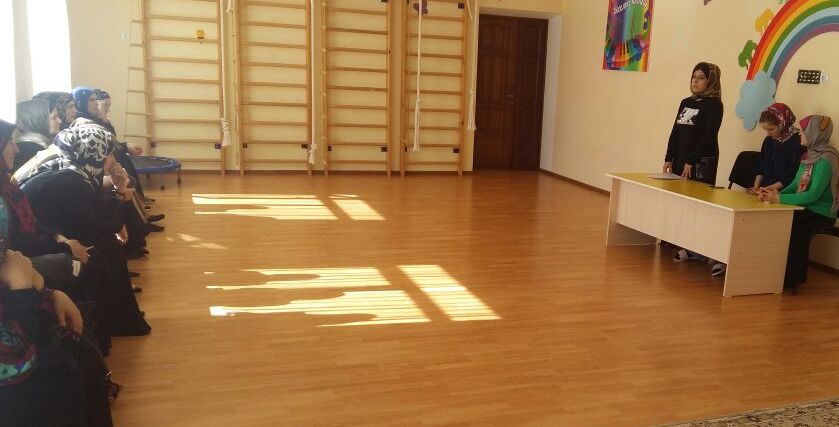 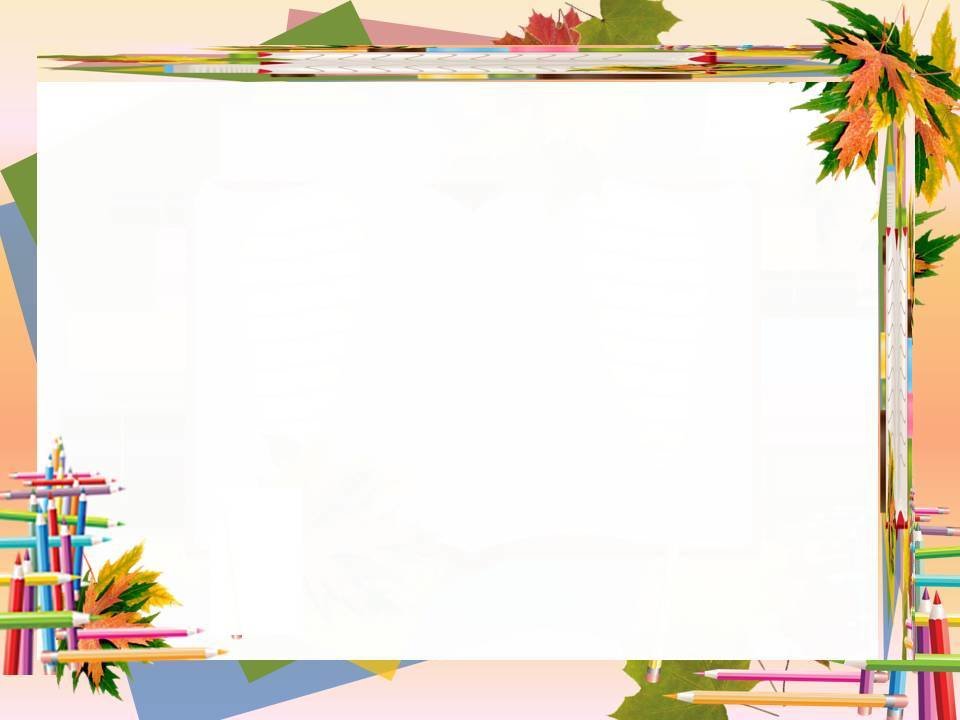 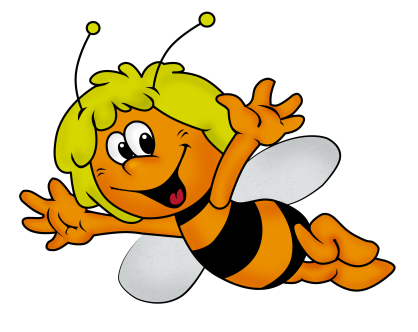 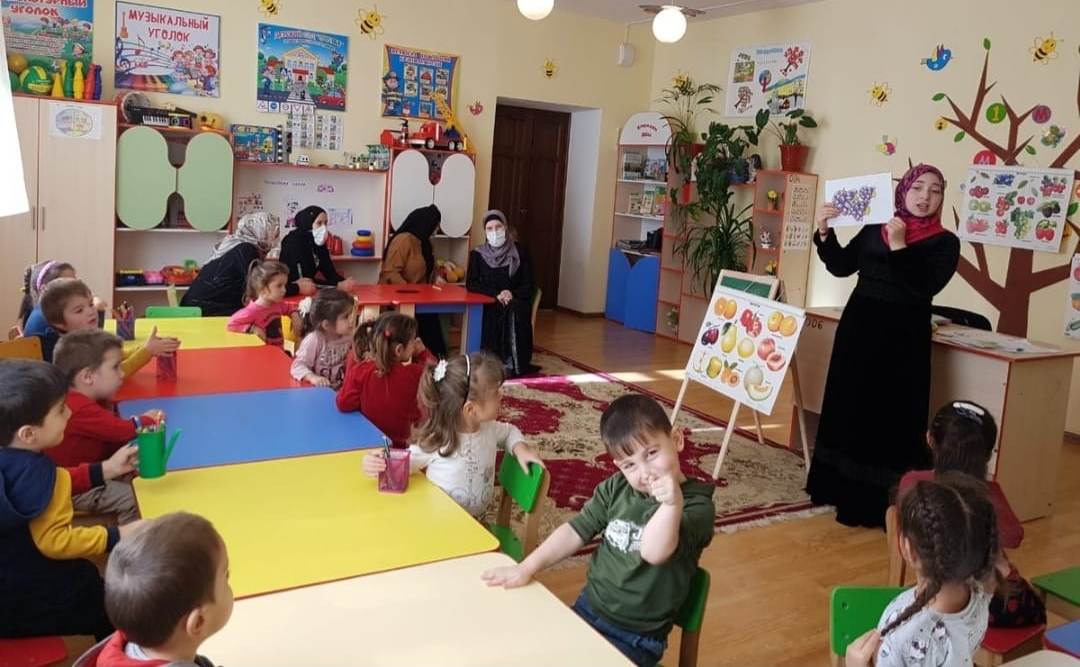 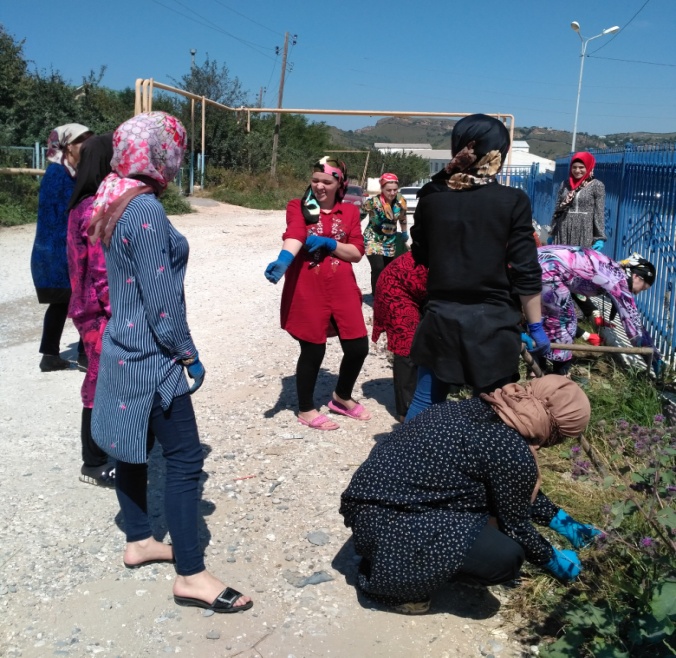 День открытых дверей
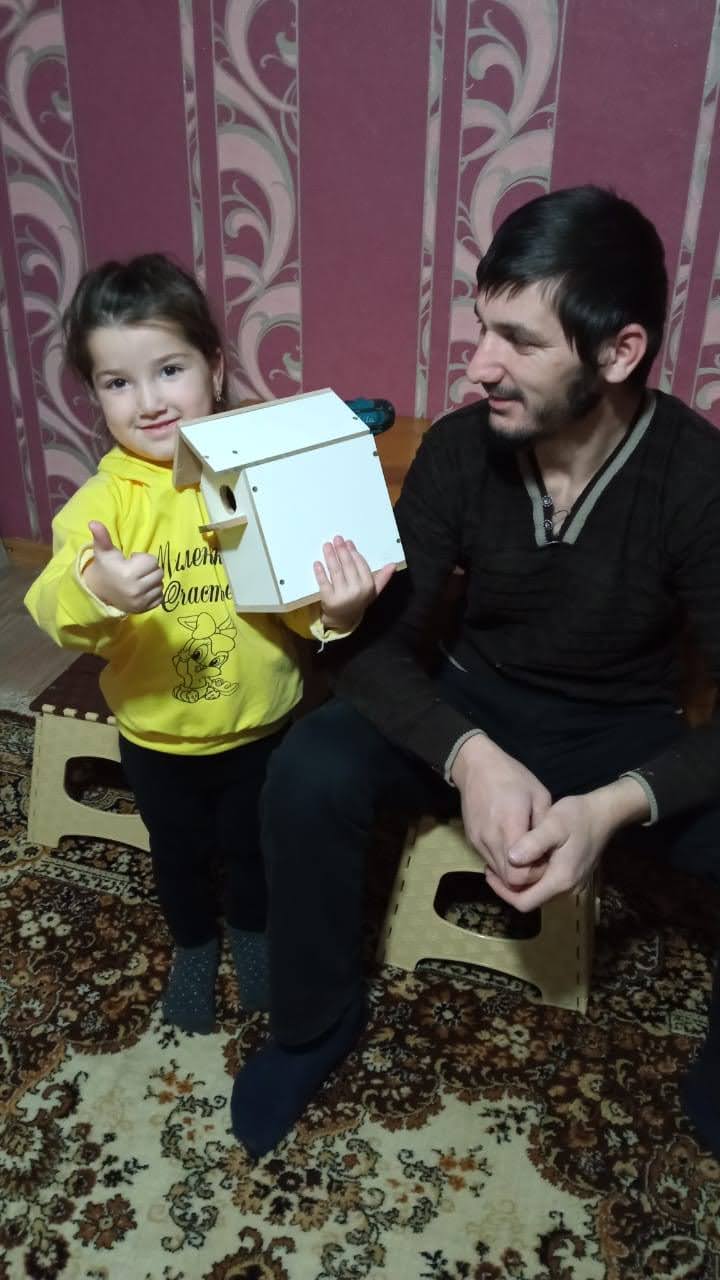 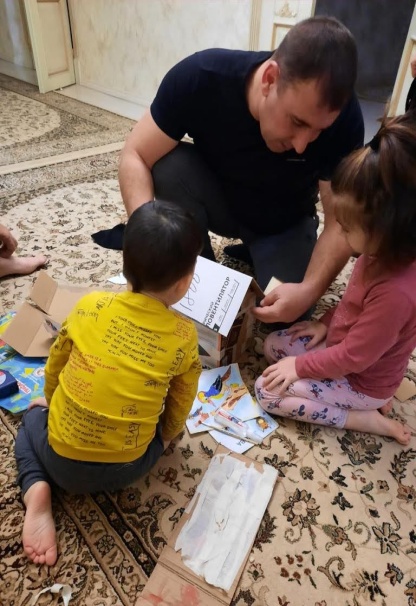 Родители на субботнике
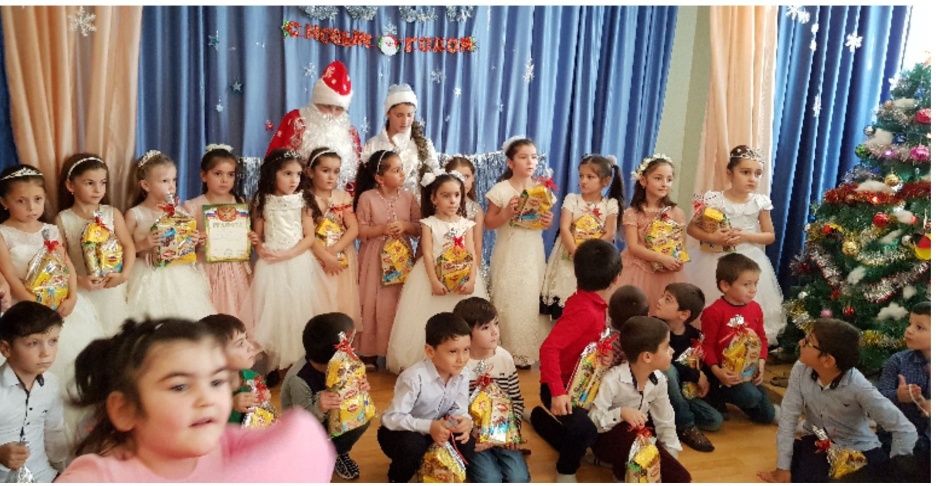 Конкурс для пап «Скворечник»
Подарки на новый год
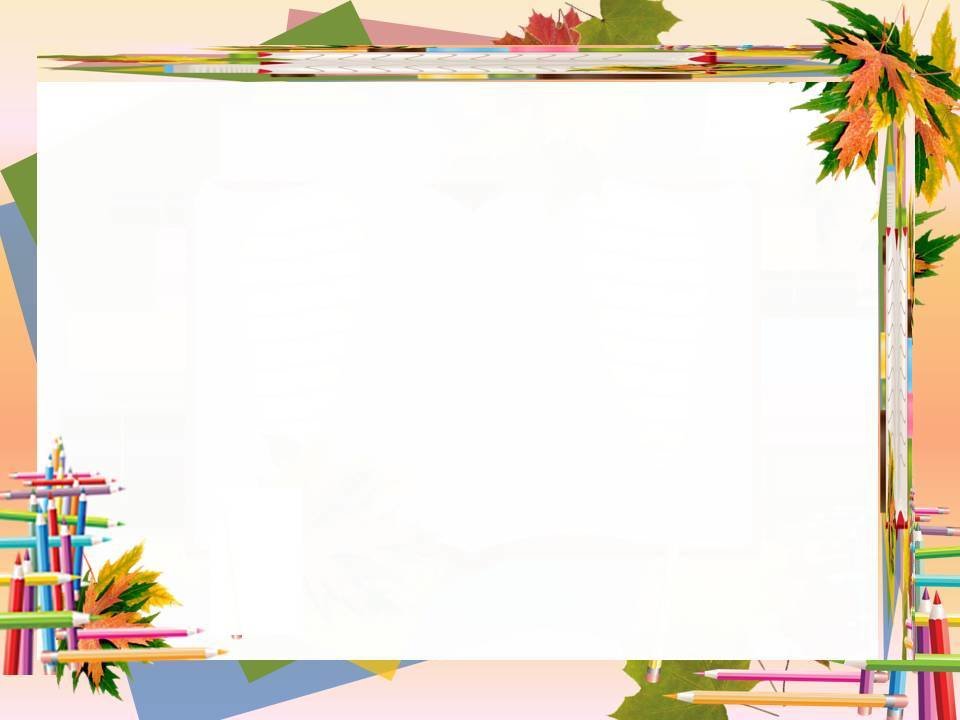 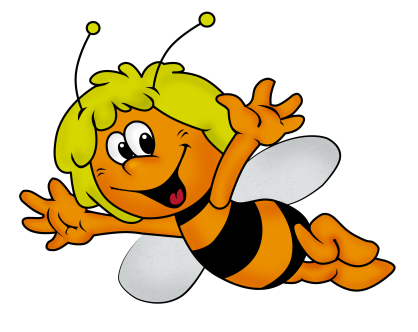 Выставки и информационные центры
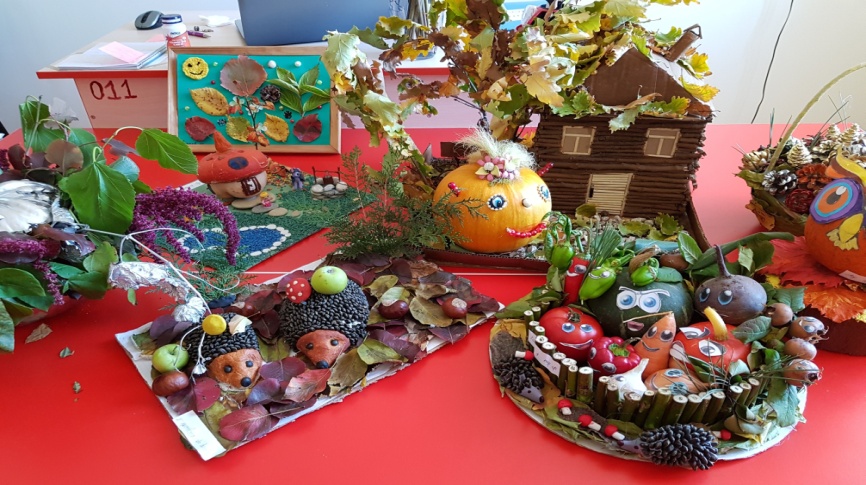 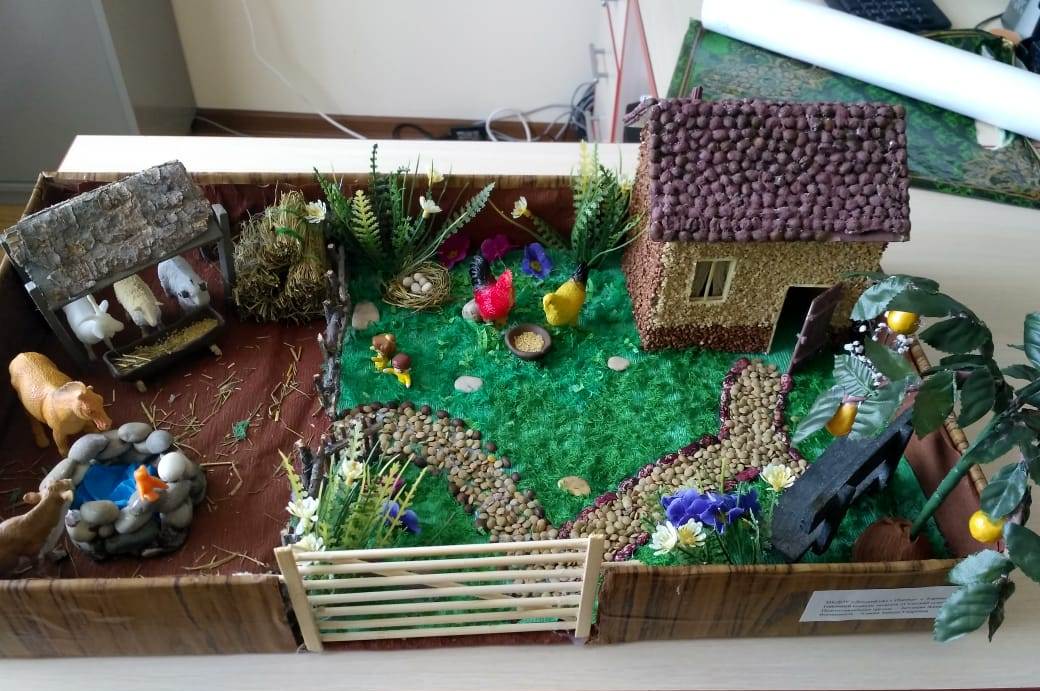 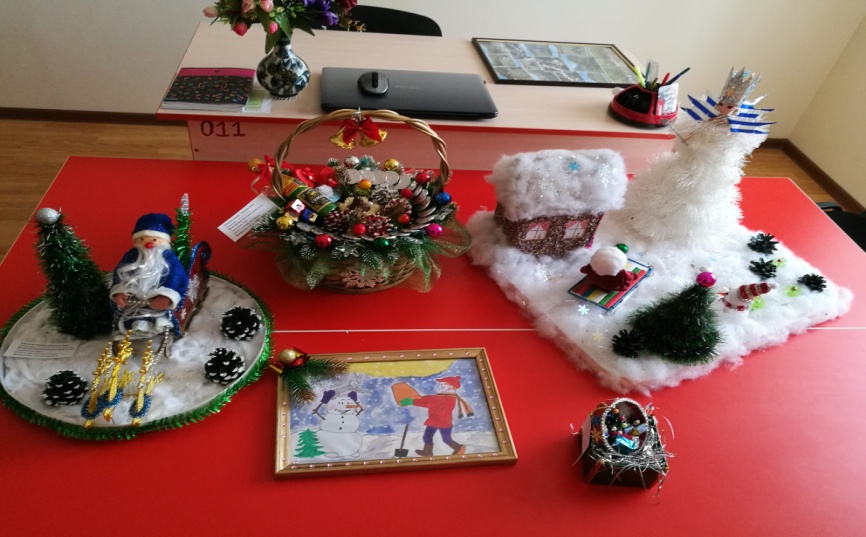 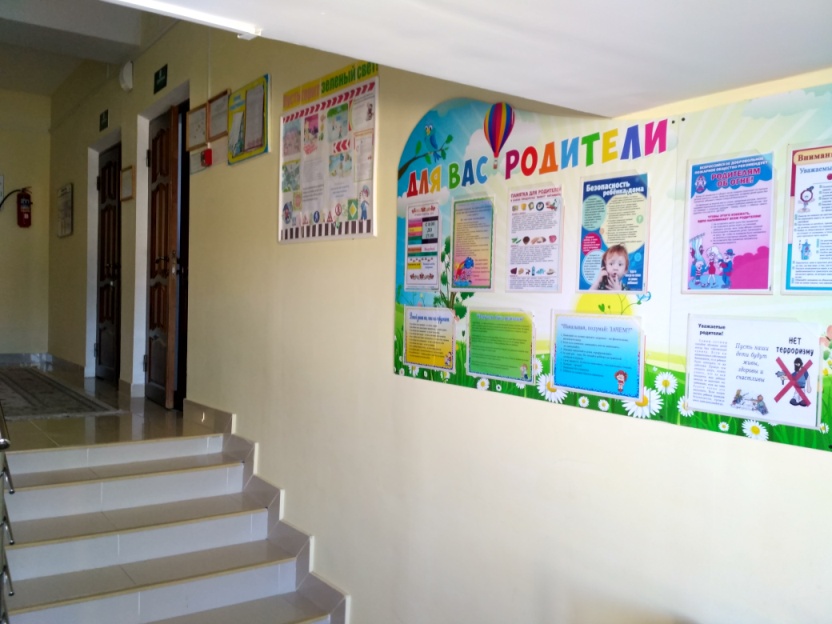 Спасибо за внимание!